ประวัติเบื้องต้น
Lorem ipsum dolor sit amet, consectetur adipiscing elit, sed do eiusmod tempor incididunt ut labore et dolore magna aliqua. Eu augue ut lectus arcu bibendum at varius vel pharetra.
About Me
ทักษะความสามารถ
เรื่องราวเกี่ยวกับฉัน
Lorem ipsum dolor sit amet, consectetur adipiscing elit, sed do eiusmod tempor incididunt ut labore et dolore magna aliqua. 
Ut enim ad minim veniam, quis nostrud exercitation ullamco laboris nisi ut aliquip ex ea commodo consequat.
Khondi
Srinakharin
ประวัติการทำงาน
คนดี ศรีนครินทร
ชื่อตำแหน่ง
Lorem ipsum dolor sit amet, consectetur adipiscing elit, sed do eiusmod tempor incididunt ut labore et dolore magna aliqua. 
Ut enim ad minim veniam, quis nostrud exercitation ullamco laboris nisi ut aliquip ex ea commodo consequat. 
Duis aute irure dolor in reprehenderit in voluptate velit esse cillum dolore eu fugiat nulla pariatur.
ข้อมูลติดต่อ
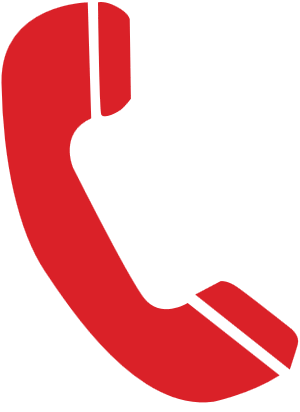 0-2649-5000 ต่อ 12088
swusa@g.swu.ac.th
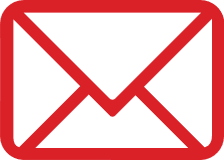 114 ซ.สุขุมวิท 23 เขตวัฒนา กทม. 10110
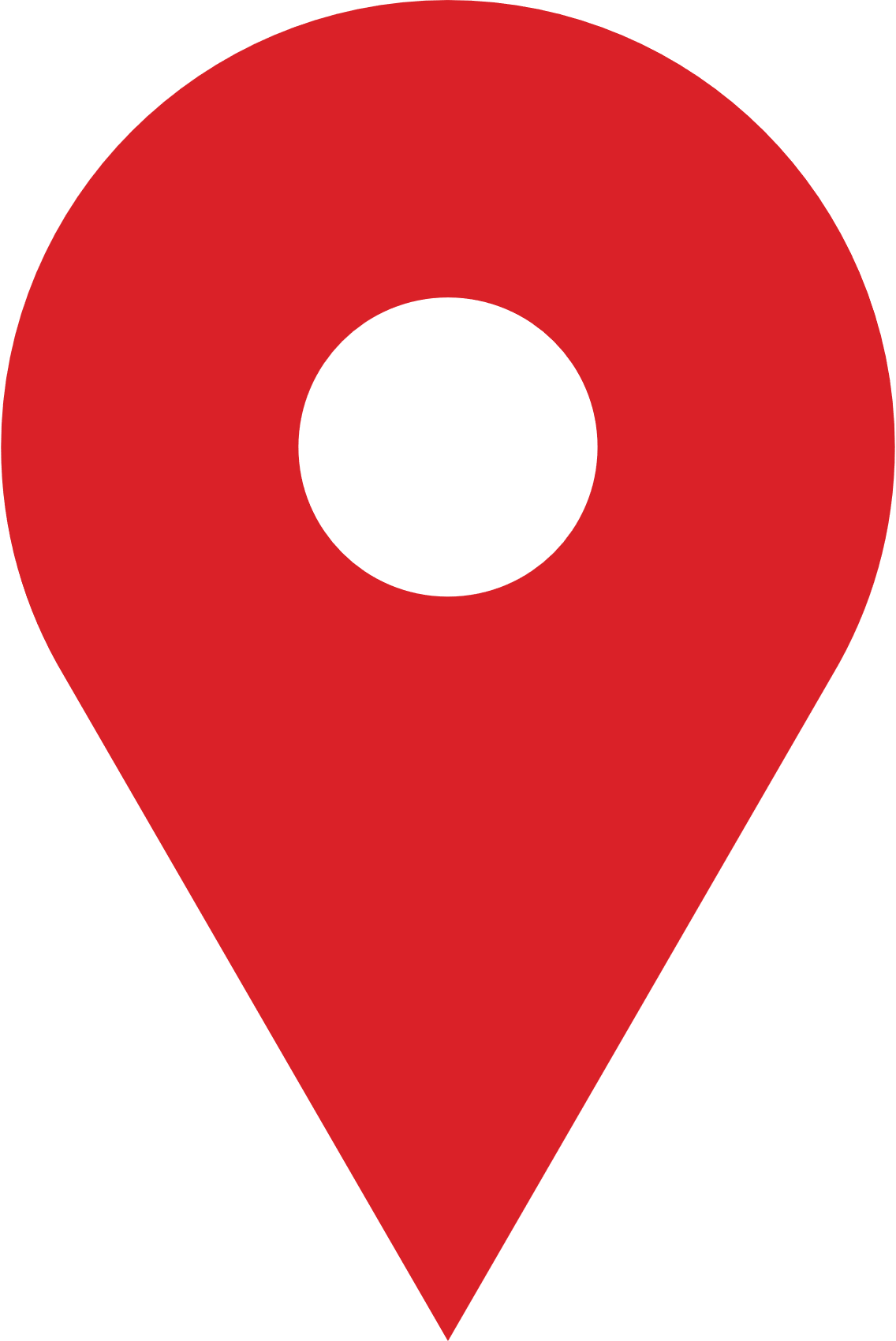 Experience
ประสบการณ์การทำงาน
การศึกษา
ทักษะด้านภาษา
Lorem ipsum dolor sit amet, consectetur adipiscing elit, sed do eiusmod tempor incididunt ut labore et dolore magna aliqua. 
Ut enim ad minim veniam, quis nostrud exercitation ullamco laboris nisi ut aliquip ex ea commodo consequat. 
Duis aute irure dolor in reprehenderit in voluptate velit esse cillum dolore eu fugiat nulla pariatur.
ภาษา
ภาษา
ภาษา
ภาษา
ระดับทักษะ
ระดับทักษะ
ระดับทักษะ
ระดับทักษะ
ผลงานออกแบบ
ประวัติเบื้องต้น
Lorem ipsum dolor sit amet, consectetur adipiscing elit, sed do eiusmod tempor incididunt ut labore et dolore magna aliqua. Eu augue ut lectus arcu bibendum at varius vel pharetra.
About Me
ทักษะความสามารถ
เรื่องราวเกี่ยวกับฉัน
Lorem ipsum dolor sit amet, consectetur adipiscing elit, sed do eiusmod tempor incididunt ut labore et dolore magna aliqua. 
Ut enim ad minim veniam, quis nostrud exercitation ullamco laboris nisi ut aliquip ex ea commodo consequat.
Khondi
Srinakharin
ประวัติการทำงาน
คนดี ศรีนครินทร
ชื่อตำแหน่ง
Lorem ipsum dolor sit amet, consectetur adipiscing elit, sed do eiusmod tempor incididunt ut labore et dolore magna aliqua. 
Ut enim ad minim veniam, quis nostrud exercitation ullamco laboris nisi ut aliquip ex ea commodo consequat. 
Duis aute irure dolor in reprehenderit in voluptate velit esse cillum dolore eu fugiat nulla pariatur.
ข้อมูลติดต่อ
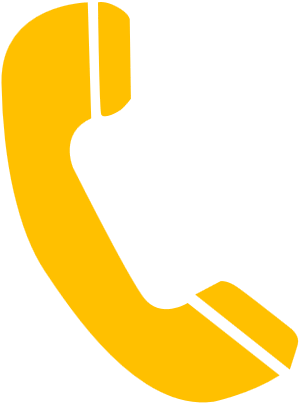 0-2649-5000 ต่อ 12088
swusa@g.swu.ac.th
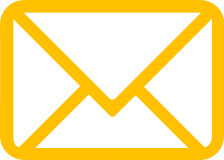 114 ซ.สุขุมวิท 23 เขตวัฒนา กทม. 10110
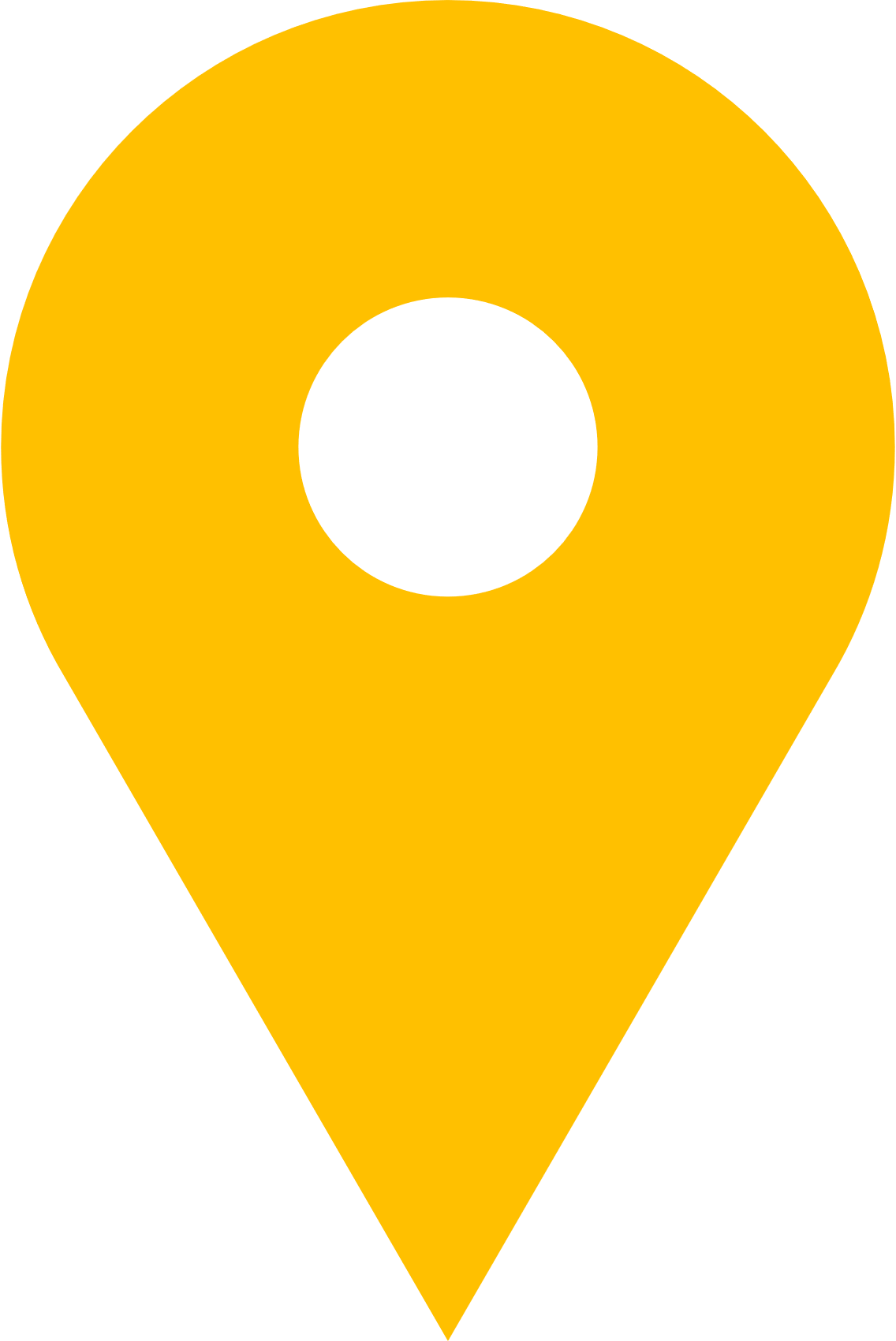 Experience
ประสบการณ์การทำงาน
การศึกษา
ทักษะด้านภาษา
Lorem ipsum dolor sit amet, consectetur adipiscing elit, sed do eiusmod tempor incididunt ut labore et dolore magna aliqua. 
Ut enim ad minim veniam, quis nostrud exercitation ullamco laboris nisi ut aliquip ex ea commodo consequat. 
Duis aute irure dolor in reprehenderit in voluptate velit esse cillum dolore eu fugiat nulla pariatur.
ภาษา
ภาษา
ภาษา
ภาษา
ระดับทักษะ
ระดับทักษะ
ระดับทักษะ
ระดับทักษะ
ผลงานออกแบบ
ประวัติเบื้องต้น
Lorem ipsum dolor sit amet, consectetur adipiscing elit, sed do eiusmod tempor incididunt ut labore et dolore magna aliqua. Eu augue ut lectus arcu bibendum at varius vel pharetra.
About Me
ทักษะความสามารถ
เรื่องราวเกี่ยวกับฉัน
Lorem ipsum dolor sit amet, consectetur adipiscing elit, sed do eiusmod tempor incididunt ut labore et dolore magna aliqua. 
Ut enim ad minim veniam, quis nostrud exercitation ullamco laboris nisi ut aliquip ex ea commodo consequat.
Khondi
Srinakharin
ประวัติการทำงาน
คนดี ศรีนครินทร
ชื่อตำแหน่ง
Lorem ipsum dolor sit amet, consectetur adipiscing elit, sed do eiusmod tempor incididunt ut labore et dolore magna aliqua. 
Ut enim ad minim veniam, quis nostrud exercitation ullamco laboris nisi ut aliquip ex ea commodo consequat. 
Duis aute irure dolor in reprehenderit in voluptate velit esse cillum dolore eu fugiat nulla pariatur.
ข้อมูลติดต่อ
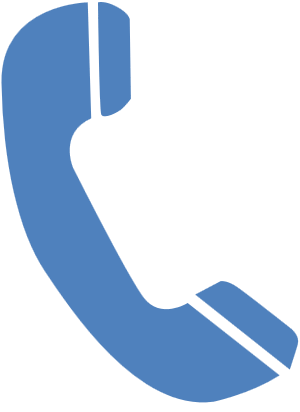 0-2649-5000 ต่อ 12088
swusa@g.swu.ac.th
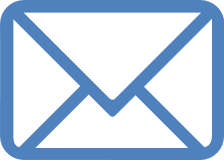 114 ซ.สุขุมวิท 23 เขตวัฒนา กทม. 10110
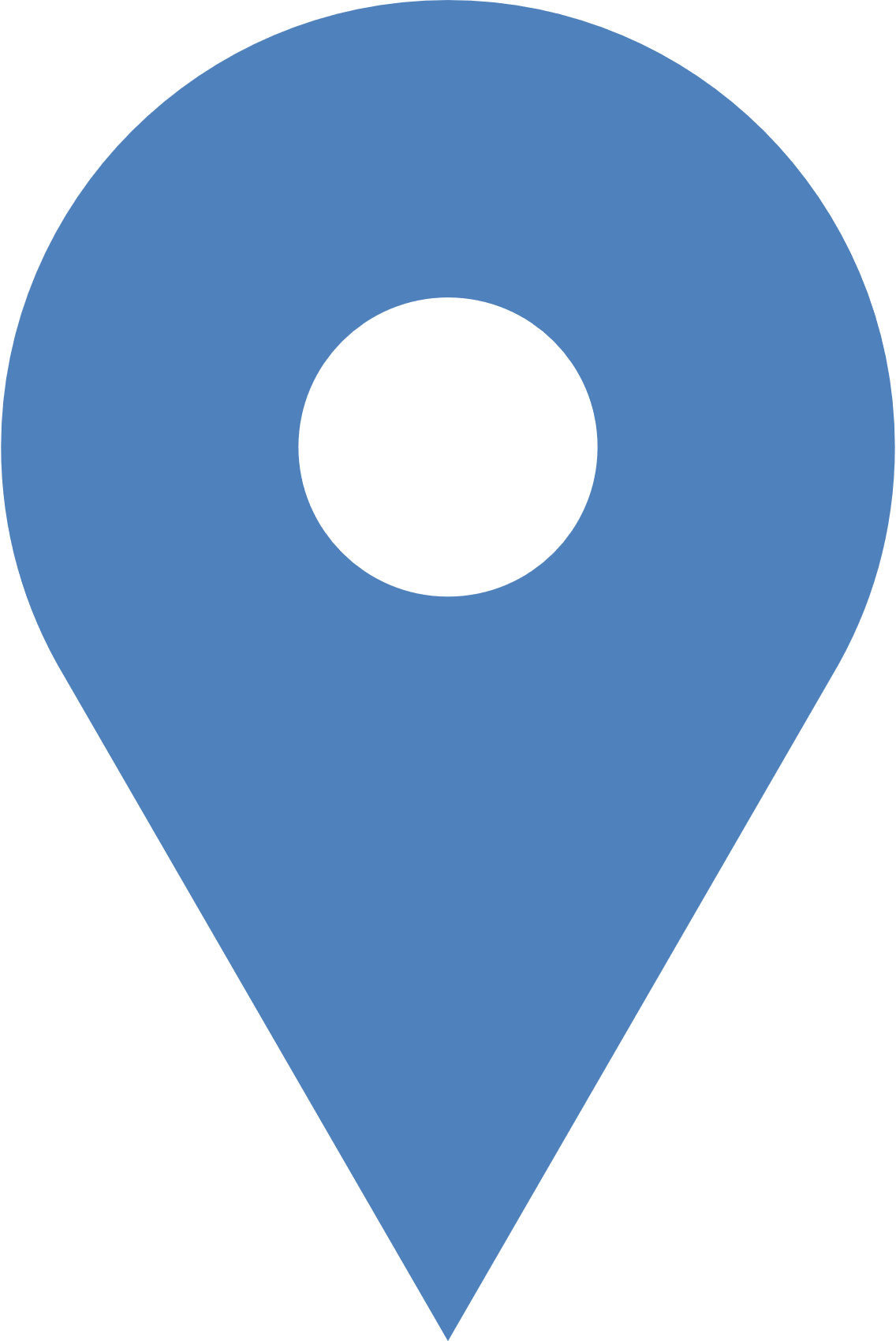 Experience
ประสบการณ์การทำงาน
การศึกษา
ทักษะด้านภาษา
Lorem ipsum dolor sit amet, consectetur adipiscing elit, sed do eiusmod tempor incididunt ut labore et dolore magna aliqua. 
Ut enim ad minim veniam, quis nostrud exercitation ullamco laboris nisi ut aliquip ex ea commodo consequat. 
Duis aute irure dolor in reprehenderit in voluptate velit esse cillum dolore eu fugiat nulla pariatur.
ภาษา
ภาษา
ภาษา
ภาษา
ระดับทักษะ
ระดับทักษะ
ระดับทักษะ
ระดับทักษะ
ผลงานออกแบบ
ประวัติเบื้องต้น
Lorem ipsum dolor sit amet, consectetur adipiscing elit, sed do eiusmod tempor incididunt ut labore et dolore magna aliqua. Eu augue ut lectus arcu bibendum at varius vel pharetra.
About Me
ทักษะความสามารถ
เรื่องราวเกี่ยวกับฉัน
Lorem ipsum dolor sit amet, consectetur adipiscing elit, sed do eiusmod tempor incididunt ut labore et dolore magna aliqua. 
Ut enim ad minim veniam, quis nostrud exercitation ullamco laboris nisi ut aliquip ex ea commodo consequat.
Khondi
Srinakharin
ประวัติการทำงาน
คนดี ศรีนครินทร
ชื่อตำแหน่ง
Lorem ipsum dolor sit amet, consectetur adipiscing elit, sed do eiusmod tempor incididunt ut labore et dolore magna aliqua. 
Ut enim ad minim veniam, quis nostrud exercitation ullamco laboris nisi ut aliquip ex ea commodo consequat. 
Duis aute irure dolor in reprehenderit in voluptate velit esse cillum dolore eu fugiat nulla pariatur.
ข้อมูลติดต่อ
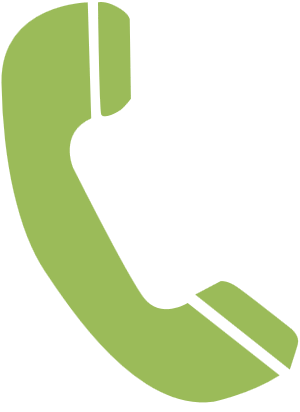 0-2649-5000 ต่อ 12088
swusa@g.swu.ac.th
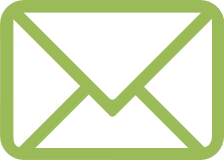 114 ซ.สุขุมวิท 23 เขตวัฒนา กทม. 10110
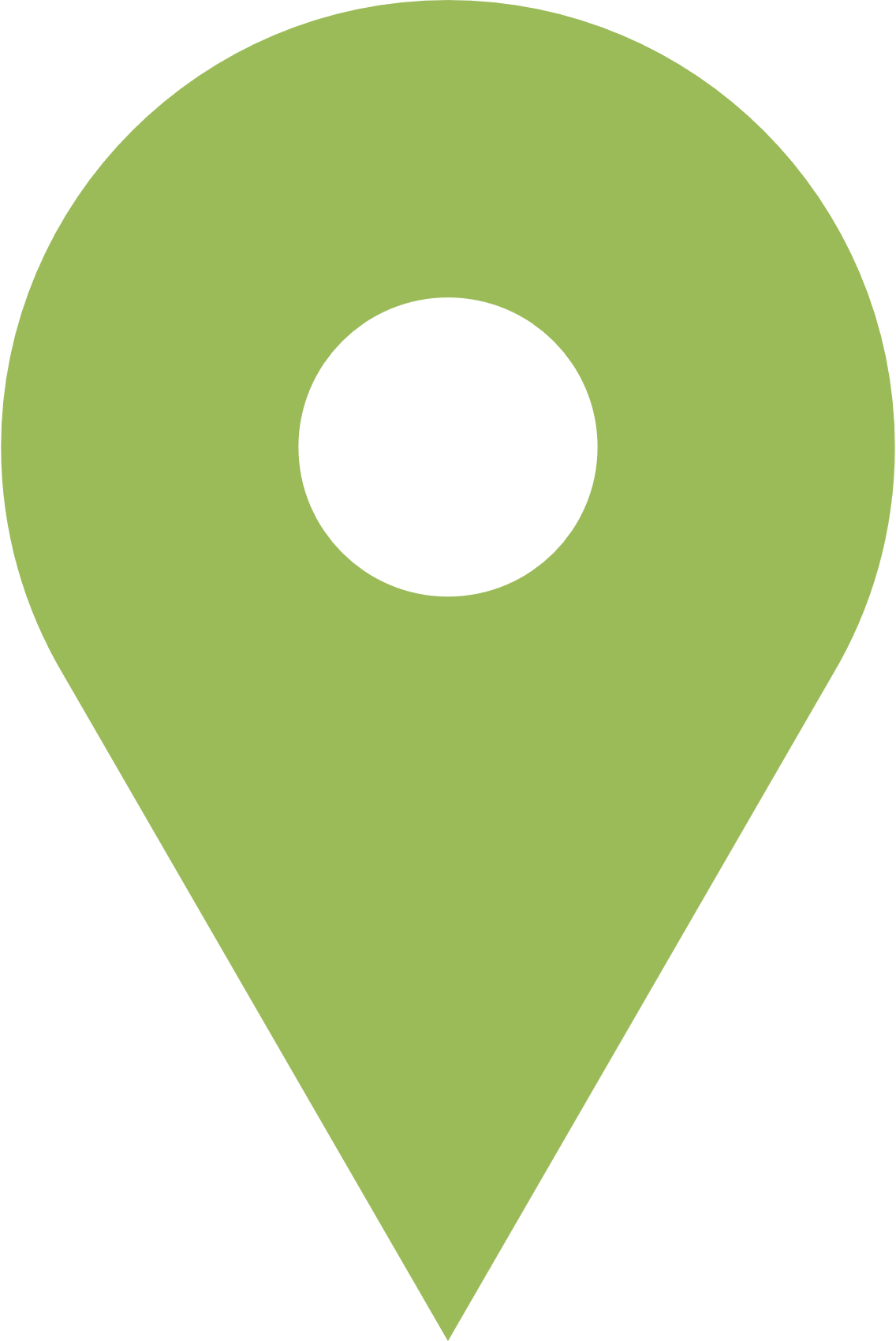 Experience
ประสบการณ์การทำงาน
การศึกษา
ทักษะด้านภาษา
Lorem ipsum dolor sit amet, consectetur adipiscing elit, sed do eiusmod tempor incididunt ut labore et dolore magna aliqua. 
Ut enim ad minim veniam, quis nostrud exercitation ullamco laboris nisi ut aliquip ex ea commodo consequat. 
Duis aute irure dolor in reprehenderit in voluptate velit esse cillum dolore eu fugiat nulla pariatur.
ภาษา
ภาษา
ภาษา
ภาษา
ระดับทักษะ
ระดับทักษะ
ระดับทักษะ
ระดับทักษะ
ผลงานออกแบบ
ประวัติเบื้องต้น
Lorem ipsum dolor sit amet, consectetur adipiscing elit, sed do eiusmod tempor incididunt ut labore et dolore magna aliqua. Eu augue ut lectus arcu bibendum at varius vel pharetra.
About Me
ทักษะความสามารถ
เรื่องราวเกี่ยวกับฉัน
Lorem ipsum dolor sit amet, consectetur adipiscing elit, sed do eiusmod tempor incididunt ut labore et dolore magna aliqua. 
Ut enim ad minim veniam, quis nostrud exercitation ullamco laboris nisi ut aliquip ex ea commodo consequat.
Khondi
Srinakharin
ประวัติการทำงาน
คนดี ศรีนครินทร
ชื่อตำแหน่ง
Lorem ipsum dolor sit amet, consectetur adipiscing elit, sed do eiusmod tempor incididunt ut labore et dolore magna aliqua. 
Ut enim ad minim veniam, quis nostrud exercitation ullamco laboris nisi ut aliquip ex ea commodo consequat. 
Duis aute irure dolor in reprehenderit in voluptate velit esse cillum dolore eu fugiat nulla pariatur.
ข้อมูลติดต่อ
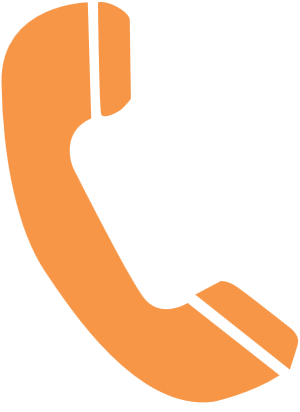 0-2649-5000 ต่อ 12088
swusa@g.swu.ac.th
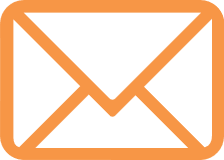 114 ซ.สุขุมวิท 23 เขตวัฒนา กทม. 10110
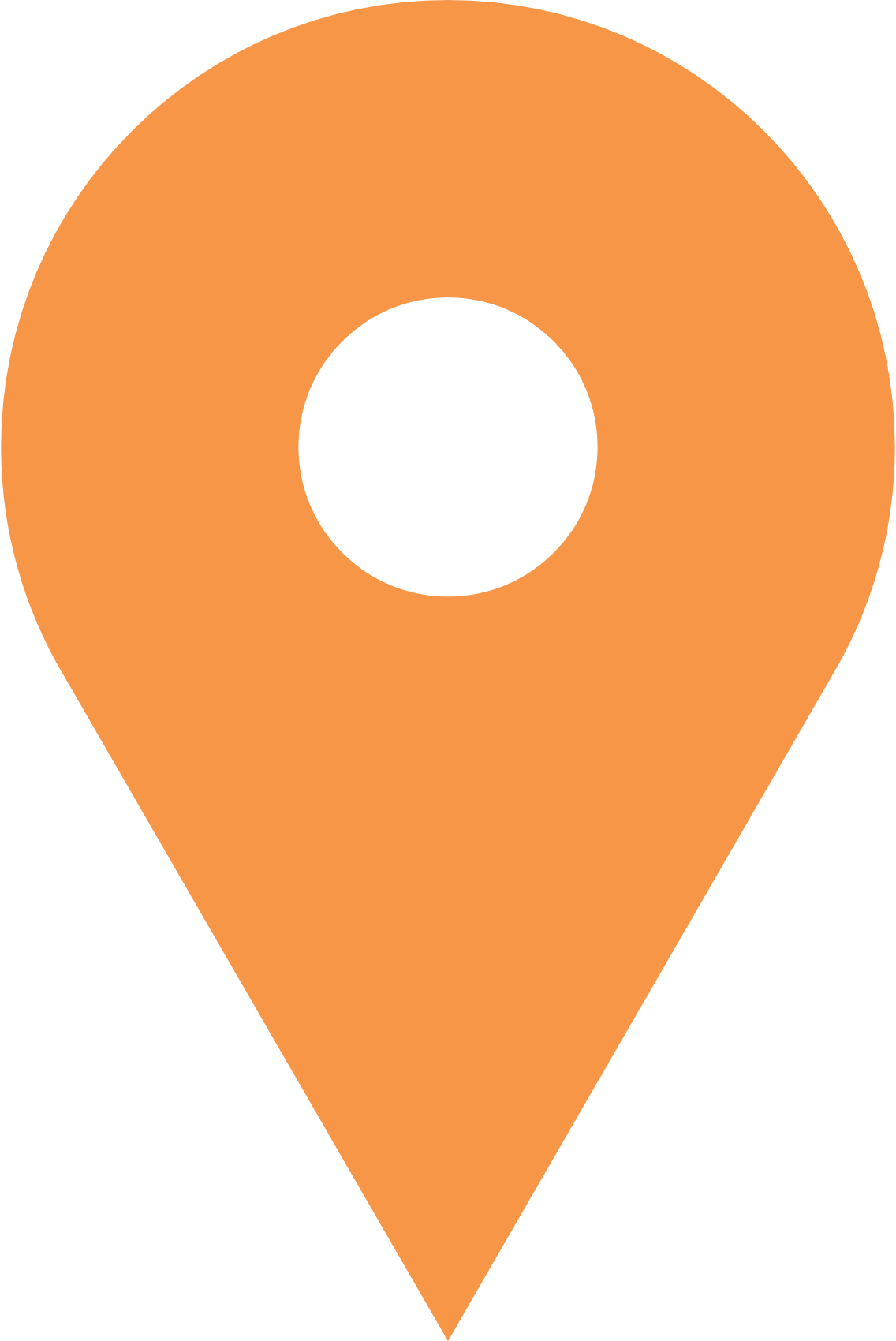 Experience
ประสบการณ์การทำงาน
การศึกษา
ทักษะด้านภาษา
Lorem ipsum dolor sit amet, consectetur adipiscing elit, sed do eiusmod tempor incididunt ut labore et dolore magna aliqua. 
Ut enim ad minim veniam, quis nostrud exercitation ullamco laboris nisi ut aliquip ex ea commodo consequat. 
Duis aute irure dolor in reprehenderit in voluptate velit esse cillum dolore eu fugiat nulla pariatur.
ภาษา
ภาษา
ภาษา
ภาษา
ระดับทักษะ
ระดับทักษะ
ระดับทักษะ
ระดับทักษะ
ผลงานออกแบบ
ประวัติเบื้องต้น
Lorem ipsum dolor sit amet, consectetur adipiscing elit, sed do eiusmod tempor incididunt ut labore et dolore magna aliqua. Eu augue ut lectus arcu bibendum at varius vel pharetra.
About Me
ทักษะความสามารถ
เรื่องราวเกี่ยวกับฉัน
Lorem ipsum dolor sit amet, consectetur adipiscing elit, sed do eiusmod tempor incididunt ut labore et dolore magna aliqua. 
Ut enim ad minim veniam, quis nostrud exercitation ullamco laboris nisi ut aliquip ex ea commodo consequat.
Khondi
Srinakharin
ประวัติการทำงาน
คนดี ศรีนครินทร
ชื่อตำแหน่ง
Lorem ipsum dolor sit amet, consectetur adipiscing elit, sed do eiusmod tempor incididunt ut labore et dolore magna aliqua. 
Ut enim ad minim veniam, quis nostrud exercitation ullamco laboris nisi ut aliquip ex ea commodo consequat. 
Duis aute irure dolor in reprehenderit in voluptate velit esse cillum dolore eu fugiat nulla pariatur.
ข้อมูลติดต่อ
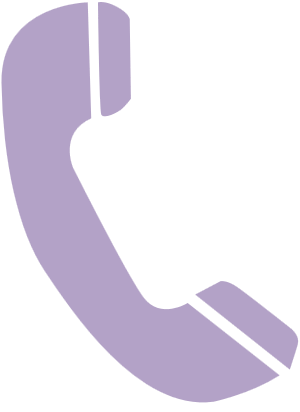 0-2649-5000 ต่อ 12088
swusa@g.swu.ac.th
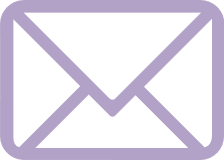 114 ซ.สุขุมวิท 23 เขตวัฒนา กทม. 10110
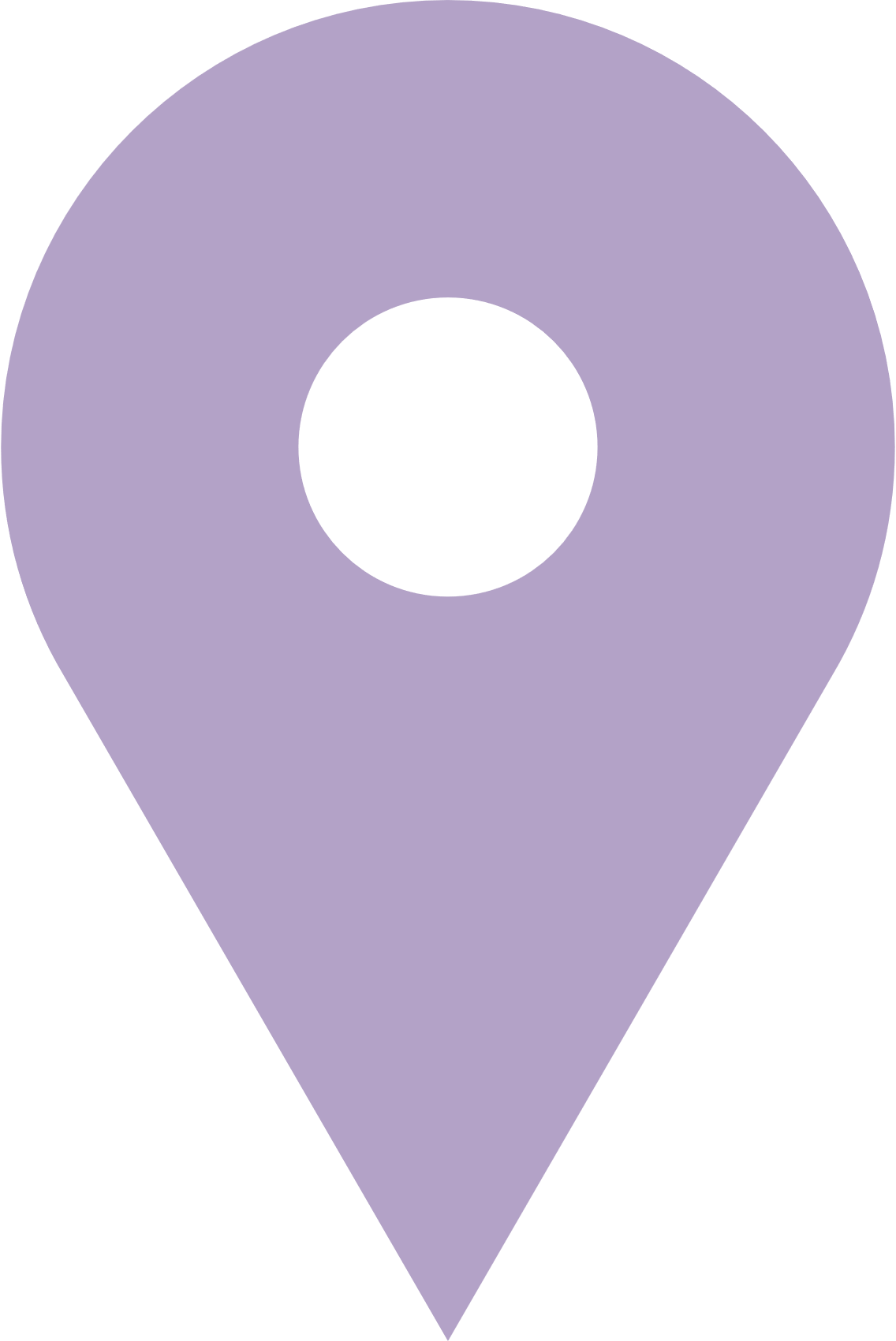 Experience
ประสบการณ์การทำงาน
การศึกษา
ทักษะด้านภาษา
Lorem ipsum dolor sit amet, consectetur adipiscing elit, sed do eiusmod tempor incididunt ut labore et dolore magna aliqua. 
Ut enim ad minim veniam, quis nostrud exercitation ullamco laboris nisi ut aliquip ex ea commodo consequat. 
Duis aute irure dolor in reprehenderit in voluptate velit esse cillum dolore eu fugiat nulla pariatur.
ภาษา
ภาษา
ภาษา
ภาษา
ระดับทักษะ
ระดับทักษะ
ระดับทักษะ
ระดับทักษะ
ผลงานออกแบบ